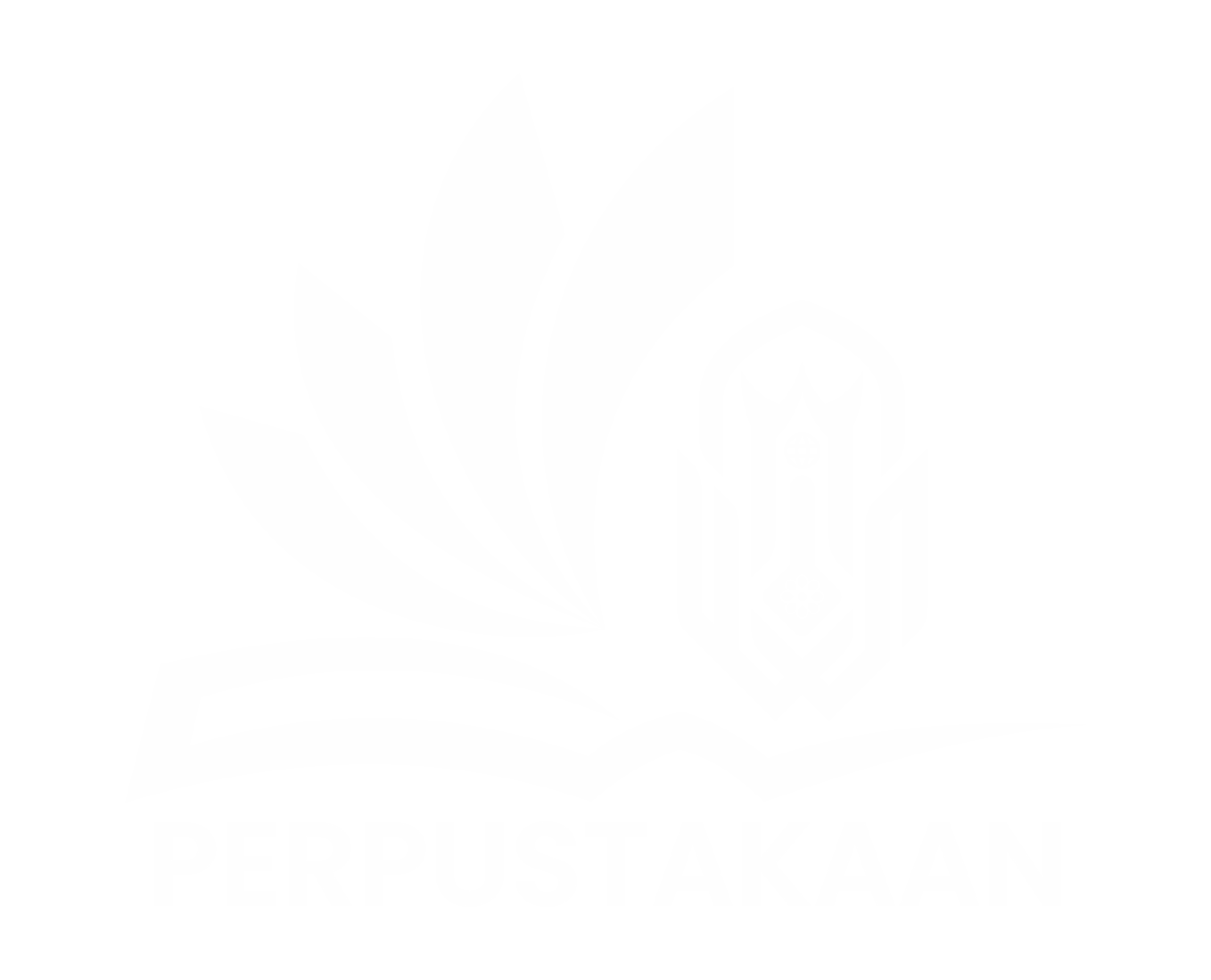 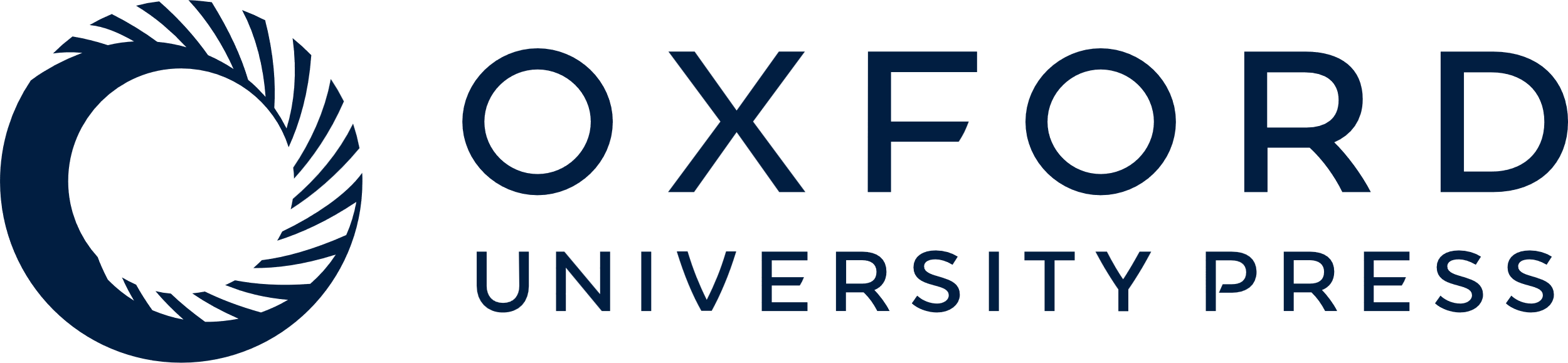 Sosialisasi oxford University press (oup)UIN bukittinggi02 Agustus 2024
2
agenda
Content
How to Access
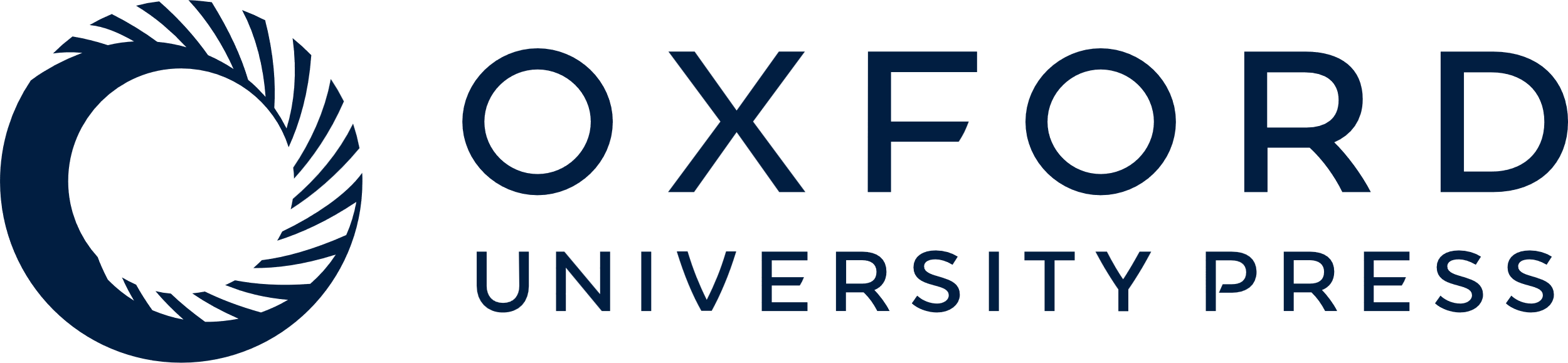 3
content
190 Judul Journal
Akses backfile dari tahun 1996 sampai dengan yang terbaru
Subject Area:
Art and Humanities
Law
Social Science
Tanpa batasan user dan tanpa batasan download
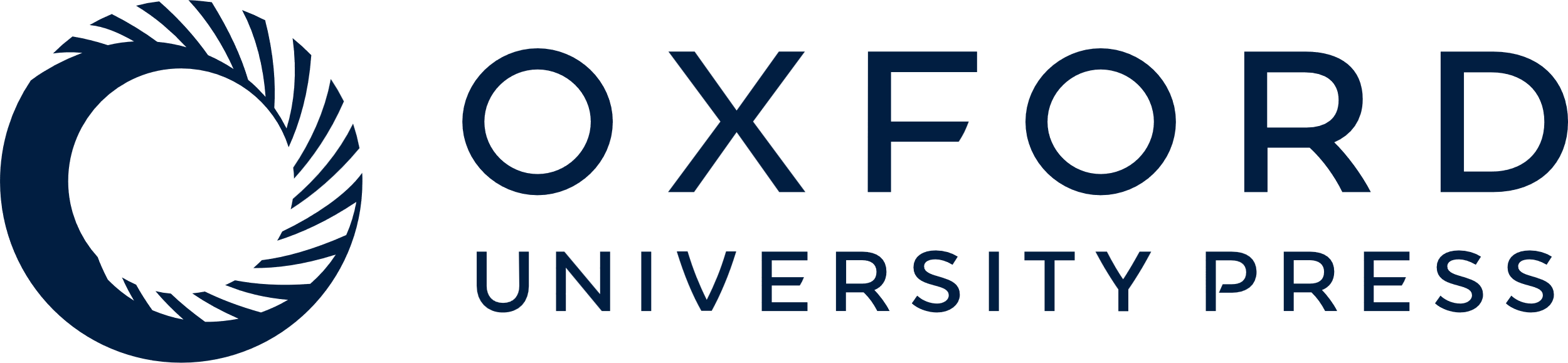 4
How to access
Akses melalui: https://academic.oup.com/journals atau melalui website perpustakaan UIN Bukittinggi https://perpus.uinbukittinggi.ac.id/ 

Akses dalam kampus melalui jaringan wifi UIN Bukittinggi
Akses luar kampus
	Username 	: UINBukittinggi01
	Password	: UINB01OUP!
Thank you
Wandy Purnama
0878 7888 9177
wandy.purnama@igroupnet.com